Planificación y diseño
de redes
Parte
2:
Diseño
Lógico
de
la
red.
“Top-Down
Network
Design”
Capítulo
05
Diseño de la topología de red
Copyright 2011 Cisco Press & Priscilla Oppenheimer
5-2
Contenido:
•Aspectos del diseño
Jerarquía 
Redundancia 
Modularidad
de topologías
de
redes:
•Topología
•Topología
•Seguridad
de
de en
redes campus
la frontera WAN
las topologías
5-3
Topología
•Una rama de las matemáticas que se ocupa de las propiedades de configuraciones geométricas que permanecen inalteradas por deformaciones elásticas, tales como estiramientos y dobleces.
•Un término utilizado en el campo de las redes de
computadoras
para
describir
la
estructura
de
una
red.
5-4
¿Por qué usar un modelo jerárquico?

Reduce la carga en los dispositivos de red Evita que los dispositivos de red tengan que comunicarse con demasiados dispositivos similares
Limita los dominios de broadcast
Aumenta la simplicidad y la comprensión
Facilita
Facilita el escalamiento a un mayor tamaño
los cambios en la red.
5-5
Diseño
de red jerárquico
Enterprise WAN
Backbone
Core
Layer
Campus A
Campus B
Campus C
Distribution
Layer
Campus C Backbone
Access Layer
Building C-1
Building C-2
5-6
Modelo de diseño jerárquico
• Una capa de núcleo (core layer) con routers alto desempeño, optimizados para velocidad.
• Una capa de distribución o agregación
(distribution layer) con routers normales o
de
switches de gama alta, que implementan políticas
y segmentan el tráfico
• Una capa de acceso o borde (access layer) que
los usuarios con hubs, switches o puntos
conecta a
Wifi.
• Si la red es mediana/pequeña, se pueden
combinar núcleo y distribución en una sola.
5-7
Modelo de diseño jerárquico
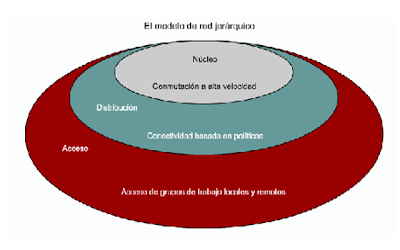 Core
Distribución
Acceso
5-7
Capa
•Forma
•Al ser debería
de núcleo (core layer)
el backbone de alta velocidad de la red un punto crítico de interconectividad utilizarse algún nivel de redundancia.
•Se
debe
utilizar
tasa de
alguna
característica
que
optimice
la
envío
de
paquetes,
de esto.
evitando
poner filtros, que iría
en contra
•El ‘diámetro’ del core debe permanecer fijo, para
asegurar un rendimiento predecible.
•Típicamente ofrecerán conexiones “al exterior”
(internet y/o otros oficinas).
5-8
Capa distribución (distribution layer)
•Es la capa de demarcación entre núcleo y acceso, abstrayendo
los detalles topológicos de una de esas capas de la otra, por modularidad y rendimiento.
•Debe controlar el acceso a los recursos de manera segura y controlando el tráfico que atraviesa el núcleo “sin control”.
•Delimitará los dominios broadcast y el ruteo entre VLANs.
•Puede sumarizar rutas de la capa acceso para simplicar el routing en la capa del núcleo.
•Puede hacer de interfaz entre núcleo y acceso para protocolos de enrutamiento dinámico, haciendo que ambas capas usen los propios (ej, IGRP acceso + EIGRP núcleo, en Cisco).
5-9
Capa acceso (access layer)
•Provee de acceso a la red a los usuarios.
•En redes Campus está formada, switches o puntos de acceso inalámbricos, de forma que se limitan
los dominios de broadcast y se cumplen los
requisitos de las aplicaciones con características críticas respecto a retardos/tráfico.
•En redes WAN para conectar pequeñas oficinas, provee el acceso a través de algún servicio de datos (DSL, Fibra, 3G, etc…), implementando algunas políticas de rutado según sean conexión
permanente o conexión “bajo demanda”.
5-10
Redes Campus y Enterprise
• Red Campus [CAN, Campus Area Network]: conecta varios edificios en distancias cercanas (cientos de metros), en cada edificio habrá varias LAN y una troncal del edificio. Generalmente las conexiones entre edificios también son propias.
• Red Enterprise: es una red muy grande y diversa, puede contener varios Campus o edificios remotos conectados por servicios de acceso WAN, que normalmente son alquiladas a un proveedor de datos.
5-11
Diseño plano
vs
jerárquico
Headquarters in
Bogotá
Headquarters in
Bogotá
Bquilla
Branch Office
Medellin
Branch
Office
Bquilla
Cali
Branch Office
Cartagena
Medellín Branch Office
Cali
Branch Office
Branch       Branch Office
Office
Flat Loop Topology
Hierarchical Redundant Topology
5-12
Diseños en
malla
(Mesh)
Partial-Mesh Topology
Full-Mesh Topology
5-13
Un
diseño
jerárquico de
malla parcial
Sede Principal
(Core Layer)
Sucursales
Regionales (Distribution Layer)
Oficinas (Access Layer)
5-14
Topología
Jerárquica
“Hub-and-Spoke”
Sede
Corporativa
Oficina
Oficina
Regional 

     5-15
Regional
i
Home Office
Directrices para un diseño jerárquico
Estimar el diámetro de las 3 capas, para estimar rutas, flujos de tráfico y necesidades de capacidad.

Comenzar con la capa de acceso, para poder planear la capacidad necesaria en cada segmento de red y reconocer qué características buscamos en las capas superiores.

En acceso, hay que evitar los chains (añadiendo una 4ª capa) y backdoors (cuando se forma una nueva conexión entre 2 equipos de la misma capa).

Diseñamos cada capa y luego las interconexiones entre ellas, basándonos en los análisis y medidas realizadas/estimadas.
5-16
Evitar
“chains”
y
“backdoors”
Core Layer
Distribution Layer
Access Layer
Backdoor
Chain
5-17
¿Cómo saber si tenemos un buen diseño?
Cuando sabemos cómo agregar un nuevo edificio, piso, enlace WAN, sitio remoto, servicio de comercio-e, etc.
Cuando agregar algo sólo causa cambio local, a los dispositivos conectados localmente
Cuando la red puede duplicarse o triplicarse en tamaño sin hacer cambios importantes al diseño
Cuando resolver problemas es fácil porque no hay interacciones de protocolo complejas
5-18
Modularidad: Cisco’s SAFE
Security
Reference
Architecture
5-19
Diseño de topología de campus
•Usar un esquema modular y jerárquico
•Minimizar el tamaño
ancho de banda
•Minimizar el tamaño difusión
•Proveer redundancia
Servidores con espejo
de
los
dominios
de
de
los
dominios
de
Diversas maneras de salir a través de un router
desde una estación de trabajo
5-20
Diseño
del
campus
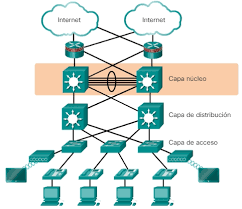 5-21
Módulos de un campus corporativo
•Granja de servidores
•Módulo de gestión de redes
•Módulo de distribución de frontera para la
comunicación con el resto del mundo
Módulo de infraestructura de campus: 
Submódulo de acceso a edificios 
Submódulo de distribución de edificios 
Backbone del campus
5-22
Diseño redundante
sencillo
de campus
Estación A
LAN X
Switch 1
Switch 2
LAN Y
Estación B
5-22
Switches usan el Protocolo
STP
(Spanning-Tree
Protocol)
Estación A
LAN X
X
Switch 1
Switch 2
LAN Y
Estación B
5-23
Escalamiento del STP
• Mantener pequeña la red conmutada no
expandir más de siete switches
• Usar:
STP Loop Guard
BPDU skew detection, o registro (syslog) de
BPDU tardías (BPDU=Bridge protocol
Unit)
• Usar IEEE 802.1w (Rapid STP) Provee reconfiguración rápida del árbol STP (IEEE 802.1d) mejorado
Data
cobertor
5-30
LANs Virtuales (VLANs)
•Emulación de una LAN estándar que permite
que las transferencias de datos ocurran sin las
restricciones de
tradicionales
•En general: un pertenecen a un
ubicación física de las redes
conjunto de dispositivos que
grupo administrativo
•Los diseñadores usan VLANs también
restringir el tráfico de difusión
para
5-31
VLANs vs
LANs
reales
Switch A
Switch B
Estación A1
Estación A2
Estación A3
Estación B1
Estación B2
Estación B3
LAN A
LAN B
5-32
Un
Switch con
VLAN A
VLANs
Estación A1
Estación A2
Estación A3
Estación B1
Estación B2
Estación B3
VLAN B
5-33
VLANs Span
VLAN A
Switches
VLAN A
Station A1
Station A2
Station A3
Station A4
Station A5
Station A6
Switch A
Switch B
Station B1
Station B2
Station B3
Station B4
Station B5
Station B6
VLAN B
VLAN B
5-34
WLANs y VLANs
•Una LAN inalámbrica (WLAN) se implementa frecuentemente como una VLAN
•Facilita el “roaming”
•Los usuarios permanecen en la misma VLAN y subred IP mientras se mueven entre APs, de modo que no hay necesidad de cambiar la información de direccionamiento
•También facilita el establecimiento de filtros (ACLs o listas de control de acceso) para proteger la red de cable de los usuarios inalámbricos
5-35
Redundancia
y
balanceo
en
LANs
5-36
Redundancia de Servidores
• La redundancia generalmente mejora disponibilidad y rendimiento.
redundancia:
•Servidores que pueden necesitar
Archivos, Web, DHCP, nombres, base de datos...
•DHCP y nombres (DNS/WINS/NBNS): en redes pequeñas en el core, en redes grandes en el access.
•Si no se pueden
poner redundantes los servidores
completos, los discos si pueden sacarse a un mirror
una NAS.
o
•Las entradas de un servidor DNS se pueden usar para
añadir redundancia a un servicio.
5-37
Redundancia Estación-a-Router
•Proxy ARP (no es una buena idea)
•Escucha avisos de rutas (tampoco es
•Solicitudes ICMP (no muyusadas)
•Router por defecto provisto por DHCP (mejor idea, pero no provee redundancia)
muy
buena
idea)
Usar HSRP (Hot Standby
Protocol) o VRRP para redundancia
Router
5-38
HSRP:
Hot Standby
Router
Protocol
Router Activo
Red
de
la
Organización
Router Virtual
Estación de
Trabajo
Router en espera
5-39
Aspectos de diseño en la frontera
WAN
•Redundancia en redes WAN
Multihoming the
•VPN
Site-to-Site
Remote-Access
internet
connection
5-40
Redundancia
en
redes WAN:
Multihoming
the
Internet
Connection
ISP 1
Enterprise
Option A
ISP 1
Paris  Enterprise    NY
Option C
ISP 1                ISP 2
Enterprise
ISP 1                ISP 2
Paris  Enterprise     NY
Option B
Option D
5-41
VPN (Virtual Private Network)
•Las redes VPN usan la encriptación y los
túneles para establecer conexiones seguras, punto a punto y privadas sobre una red de un tercero (sea este un proveedor o la propia internet).
•Un túnel VPN se usa para encriptar los
mensajes privados de un
al otro extremo.
extremo y enviarlos
5-42
VPN (L2 y L3)
•Layer 2 VPNs encapsulan en el nivel de
enlace de datos.
PPTP (Point-to-Point Tunneling Protocol) L2F (Layer-2 Forwarding)
MPLS VPN
L2TP (Layer-2 Tunneling Protocol)
Standard IETF (RFC-2661)
•Layer 3 VPNs encapsulan en el nivel de
IPSec (solo IP unicast)
GRE (IP unicast/multicast/broadcast/no-IP)
red.
5-43
VPN . Aplicaciones
•Site-to-Site VPNs:
Conecta oficinas remotas
WAN Enterprise.
o extiende la clásica
red
Topologías habituales: “Hub-and-Spoke”,
“Malla” o “Red Jerárquica”
•Remote-Access VPNs:
Usuarios remotos, que acceden a la red esporadicamente en el momento que lo demandan.
5-44
Remote-access
VPN
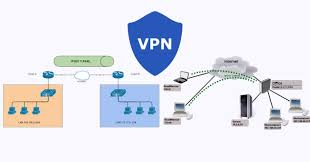 5-45
Seguridad
en las topologías
Zona Desmilitarizada
(DMZ)
Red de la
Organización
Internet
Web, DNS, Servidores de Correo
5-46
Seguridad
en
las topologías
Internet
Firewall
Zona Desmilitarizada
(DMZ)
Red de la
Organización
Web, DNS, Mail Servers
5-47
Modelo jerárquico en redes de telecomunicaciones
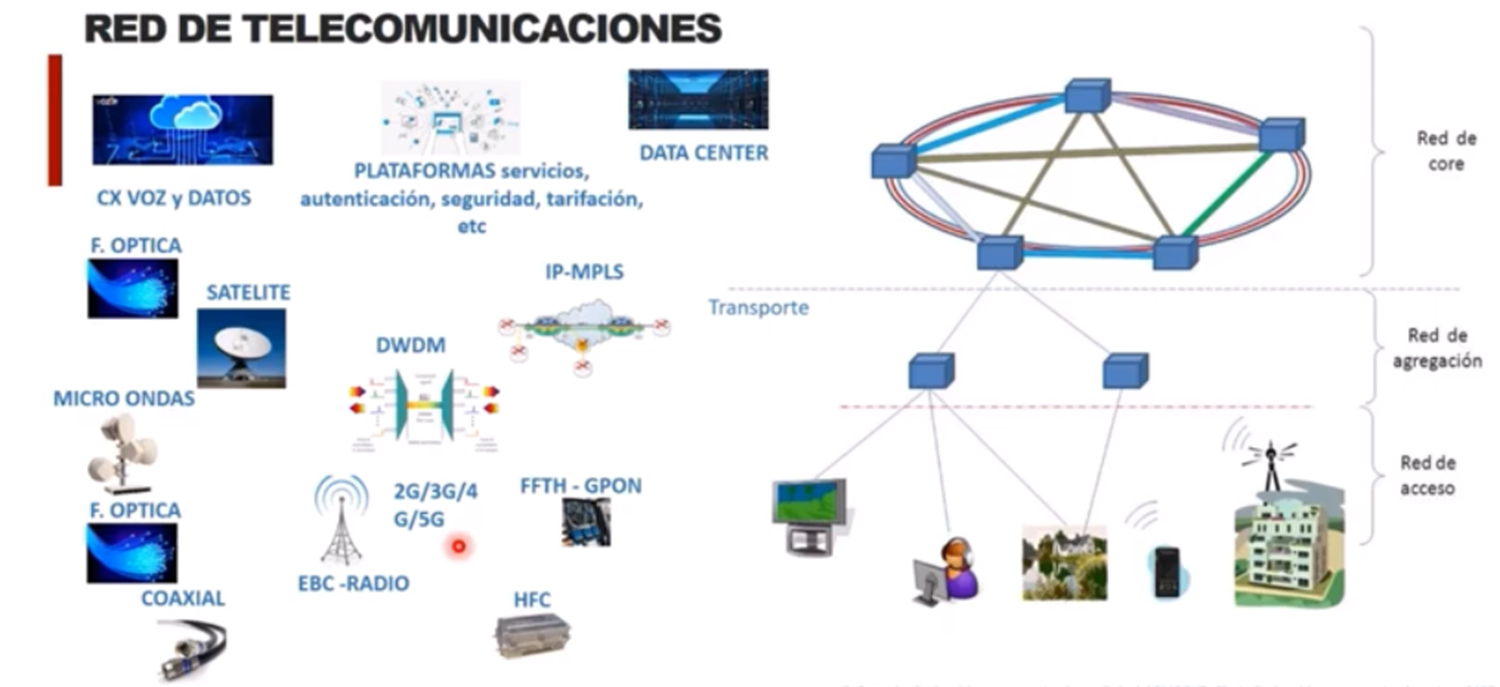 5-47
Arquitecturas de redes de telecomunicaciones
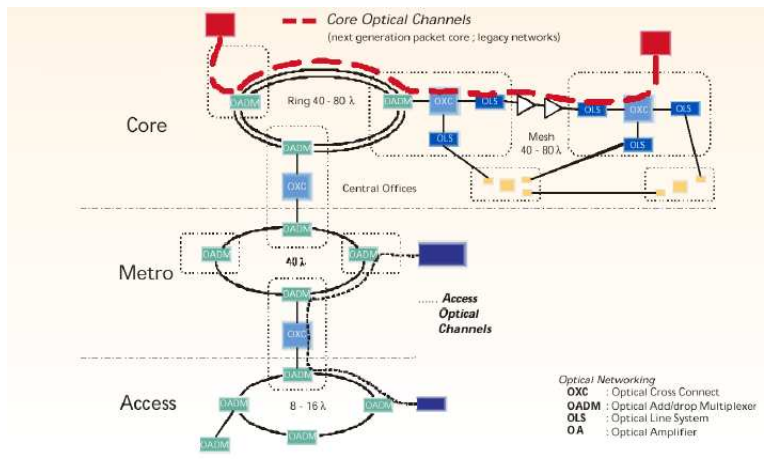 Optical Transport Network Architecture
5-47
Arquitecturas de redes de telecomunicaciones
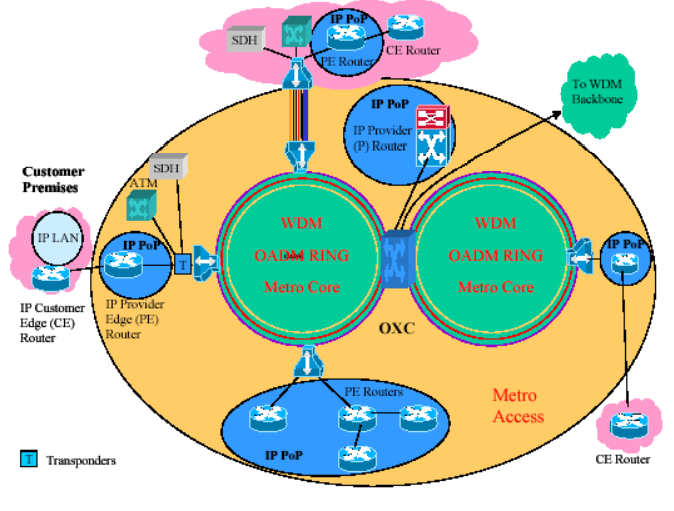 Metropolitan Area IP over WDM Example
5-47
Resumen
Usar una metodología sistemática, descendente.
Planificar el diseño lógico antes del diseño físico.
El diseño de la topología debería incluir:
jerarquía
 redundancia
 modularidad
 seguridad
5-48